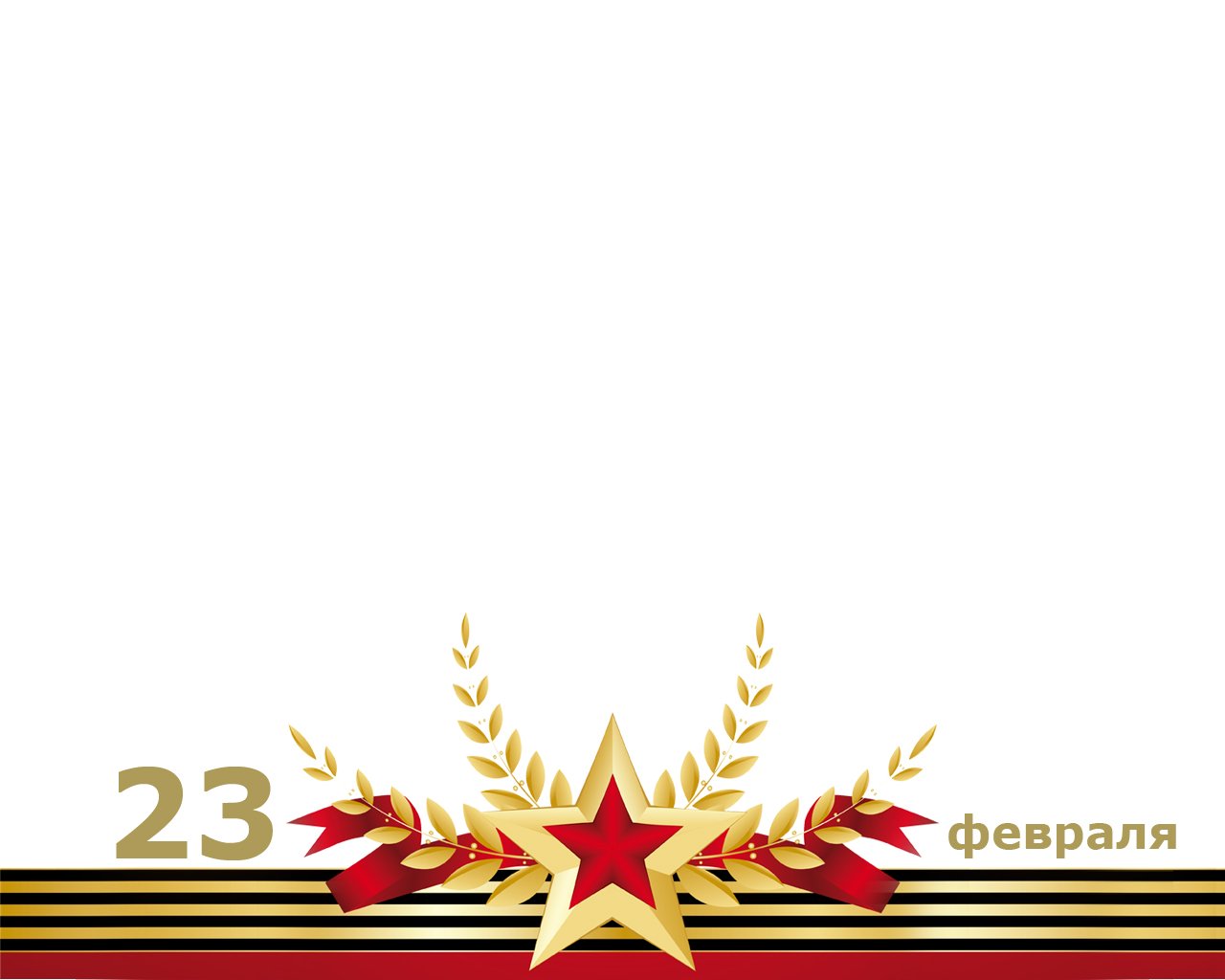 День защитника Отечества
1 А класс
МБОУ СОШ п.Витим

Руководитель: Купцова Марина Михайловна

                                      2022
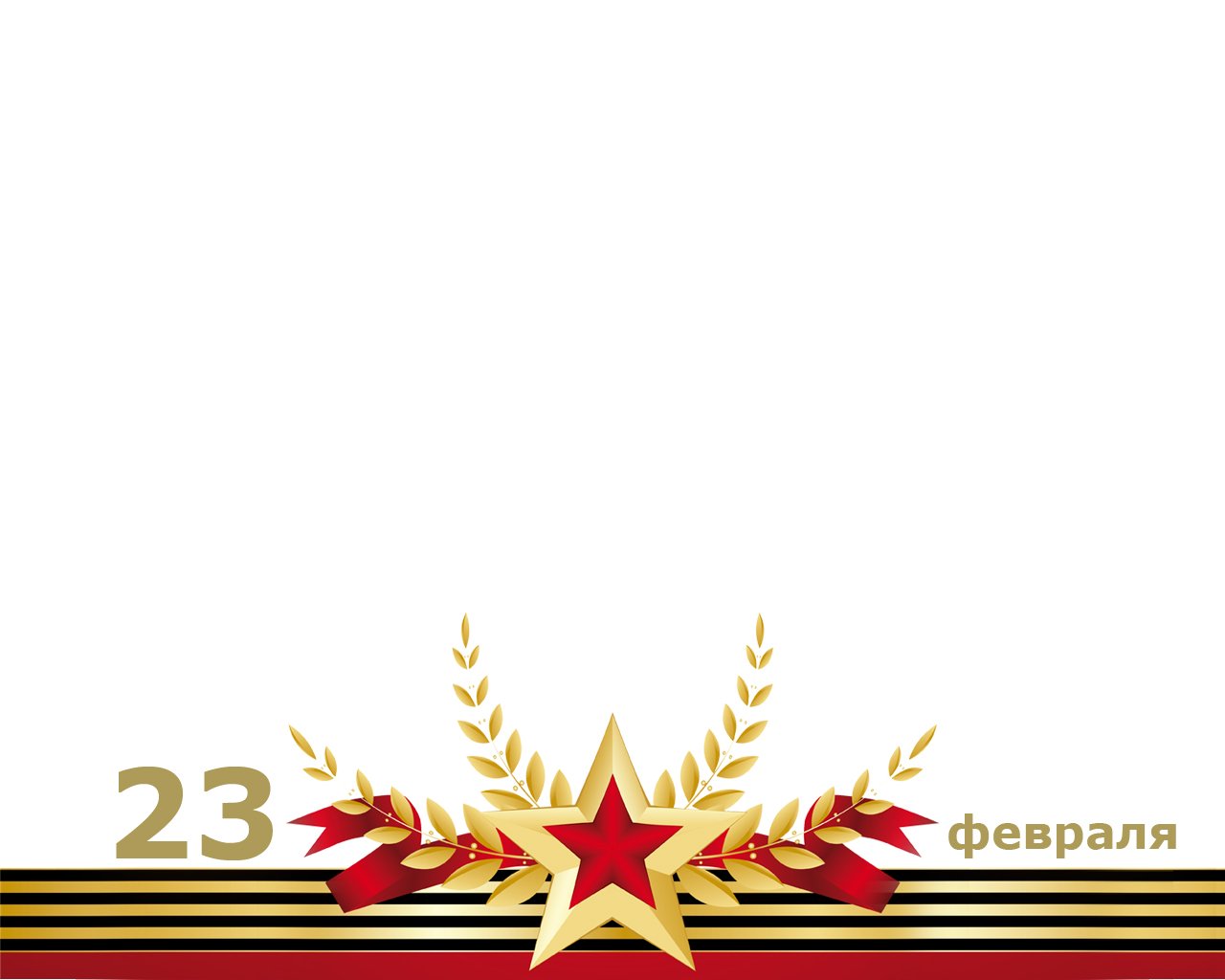 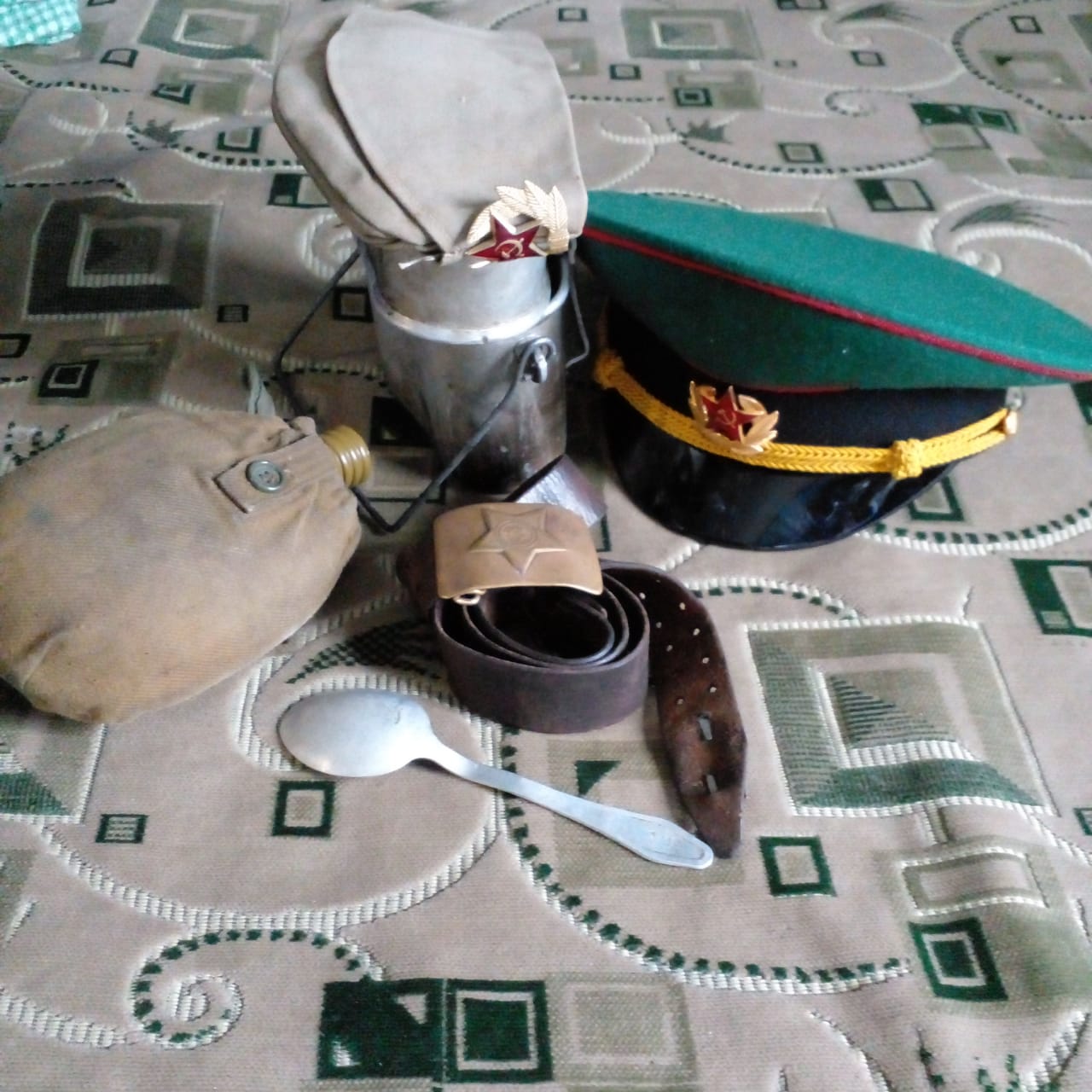 Накануне
Накануне праздника, папы учащихся класса принесли в школу солдатские вещи для участия в школьном конкурсе 
«Армейский чемоданчик»
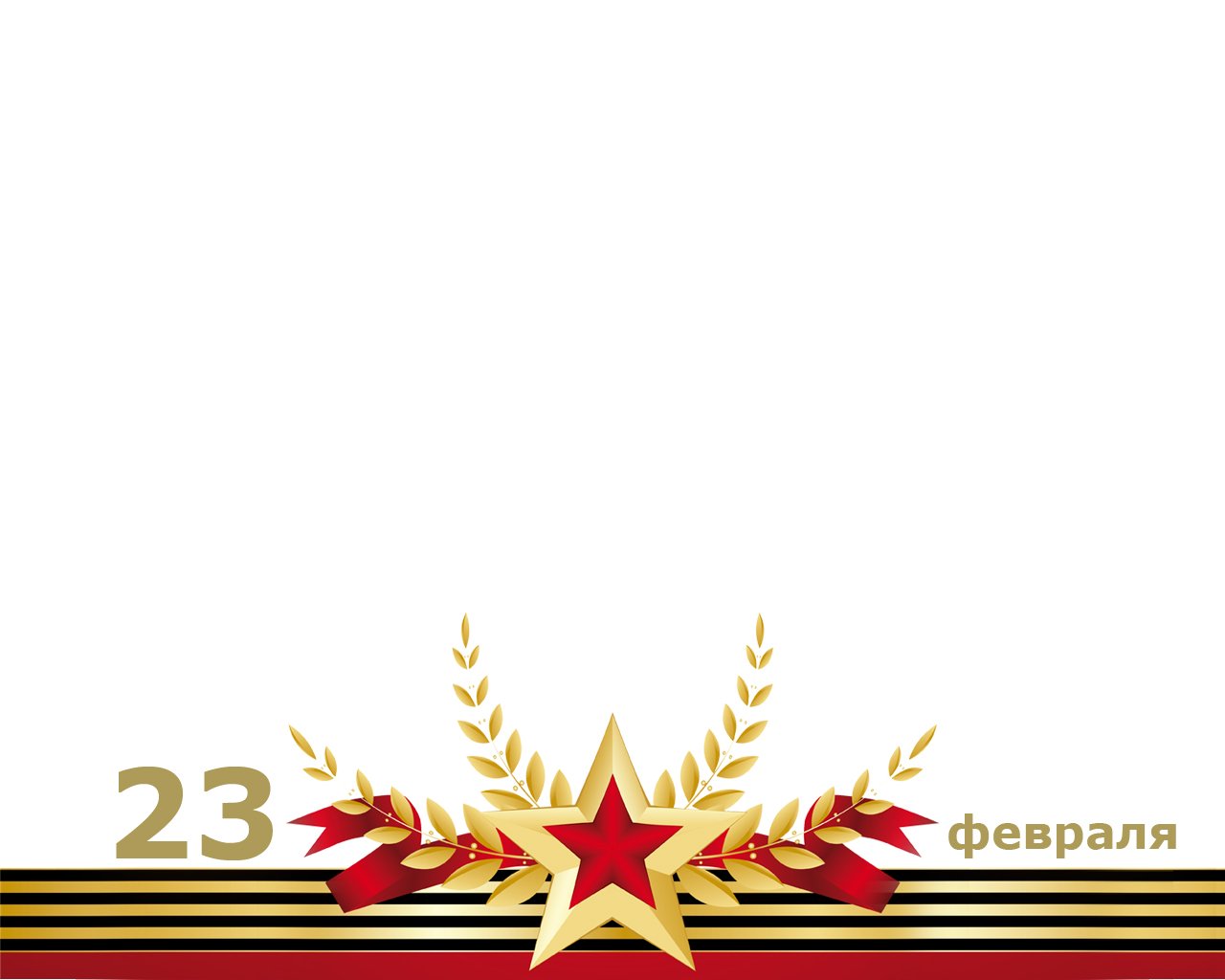 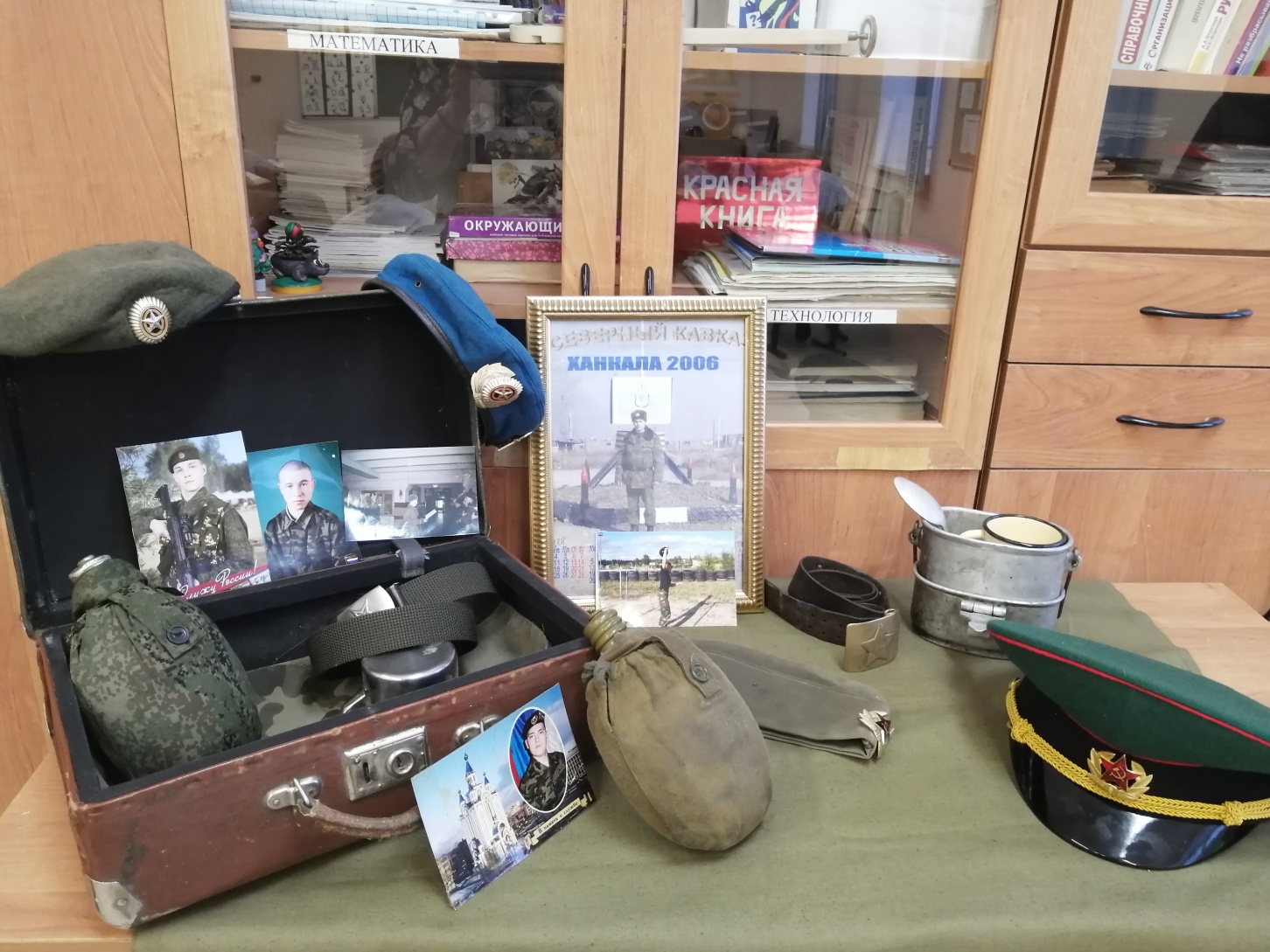 Вот такой «чемоданчик» у нас получился
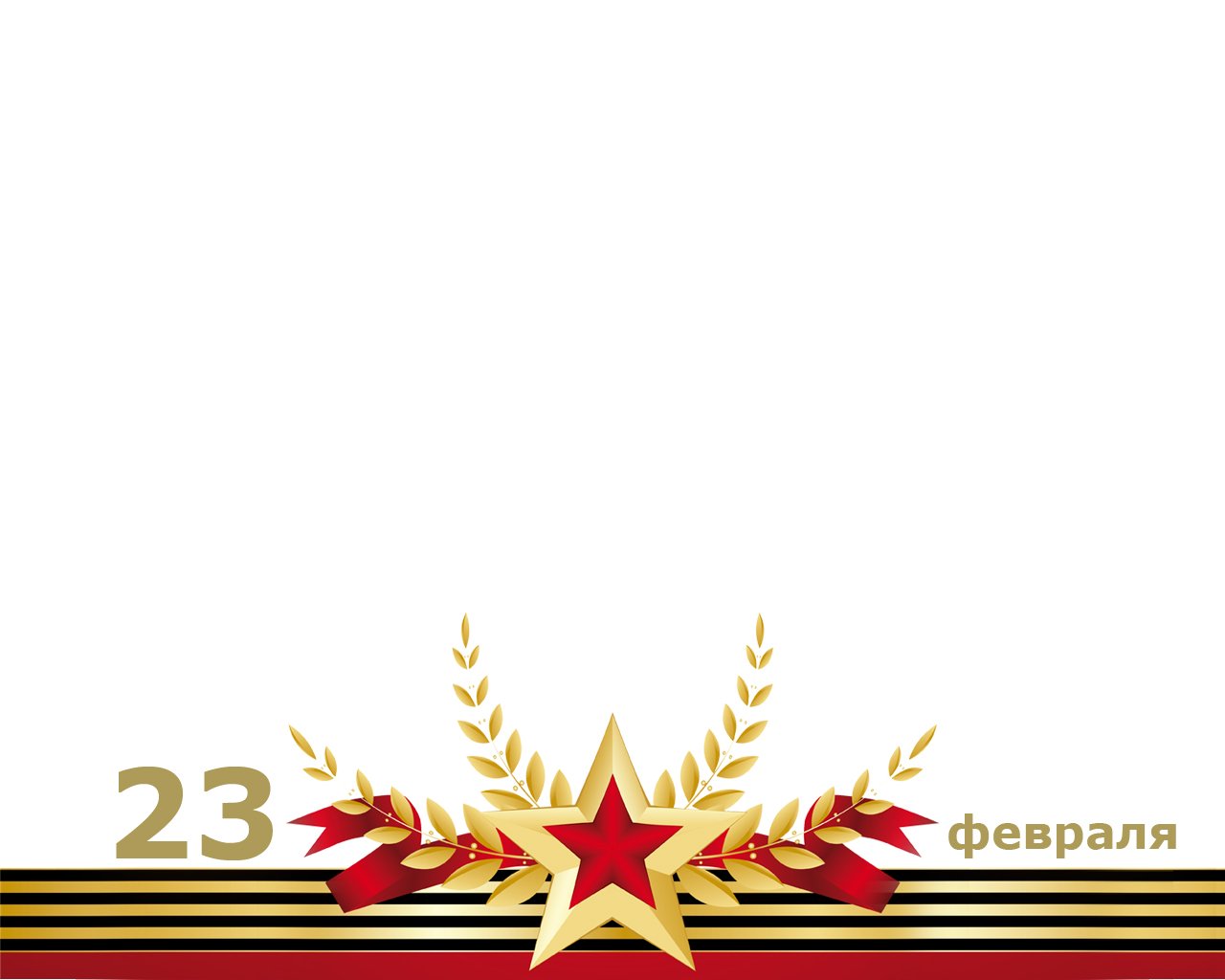 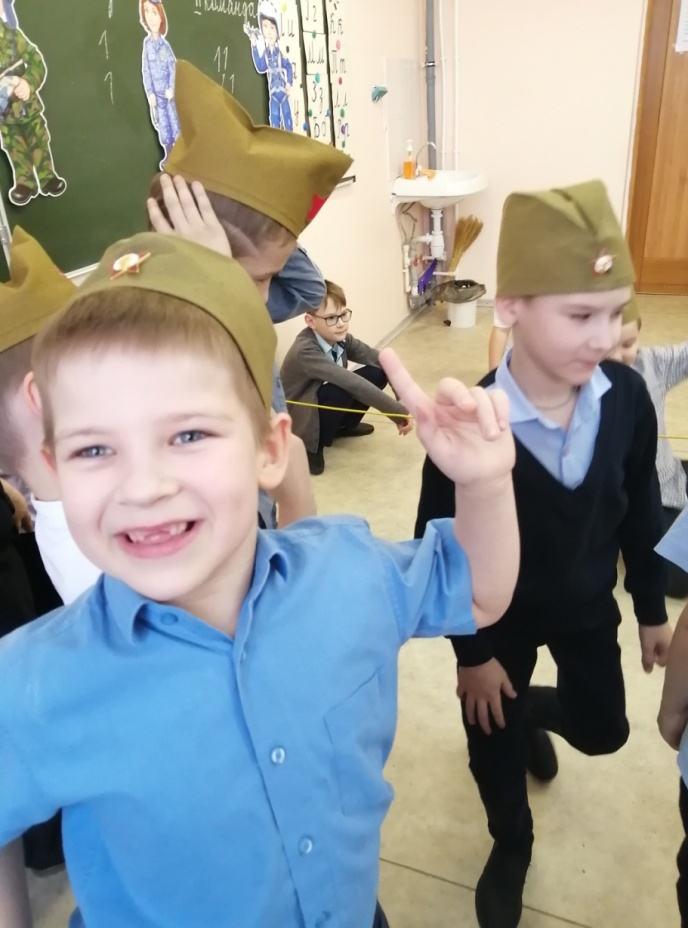 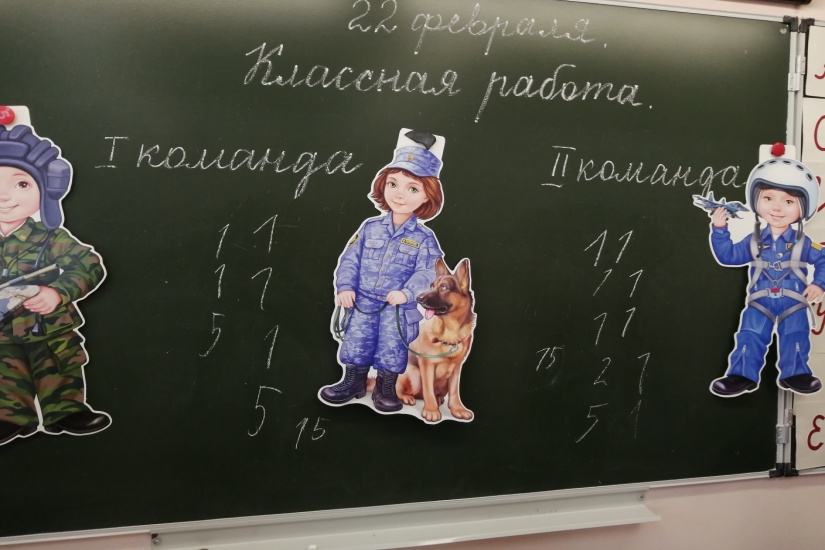 22 февраля мальчики класса участвовали в конкурсе «Вперед, мальчишки!»
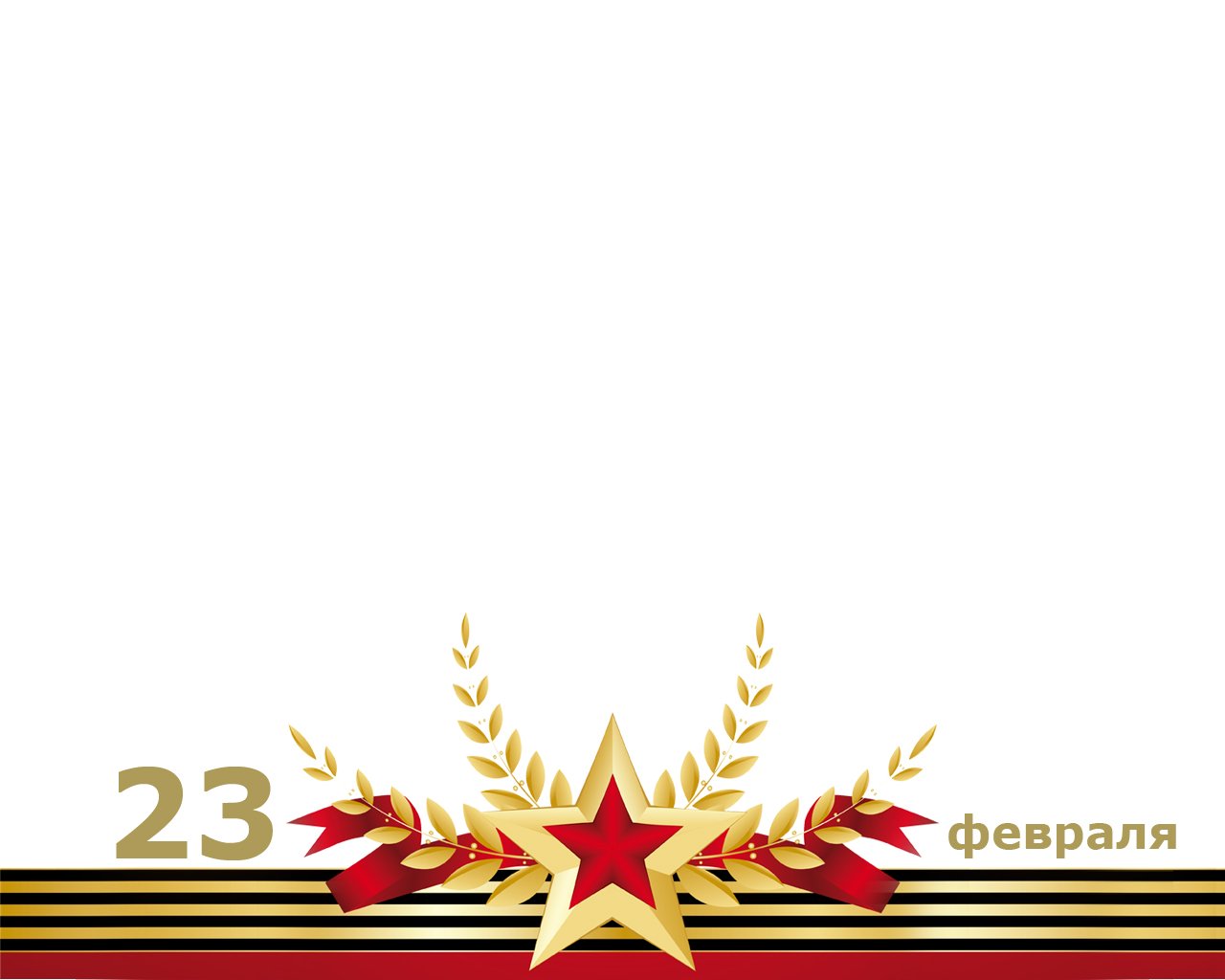 »
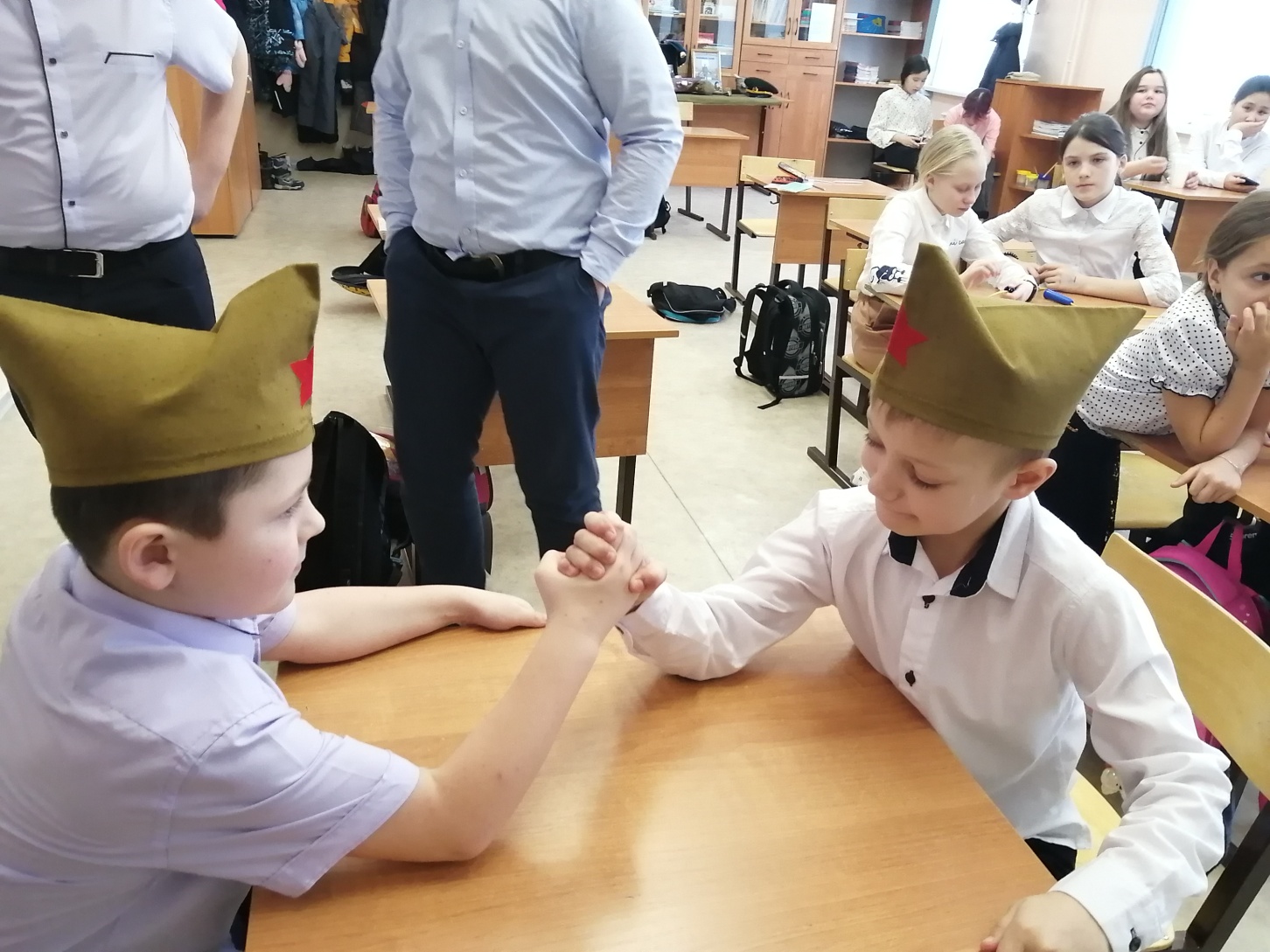 Конкурс «Самый сильный»
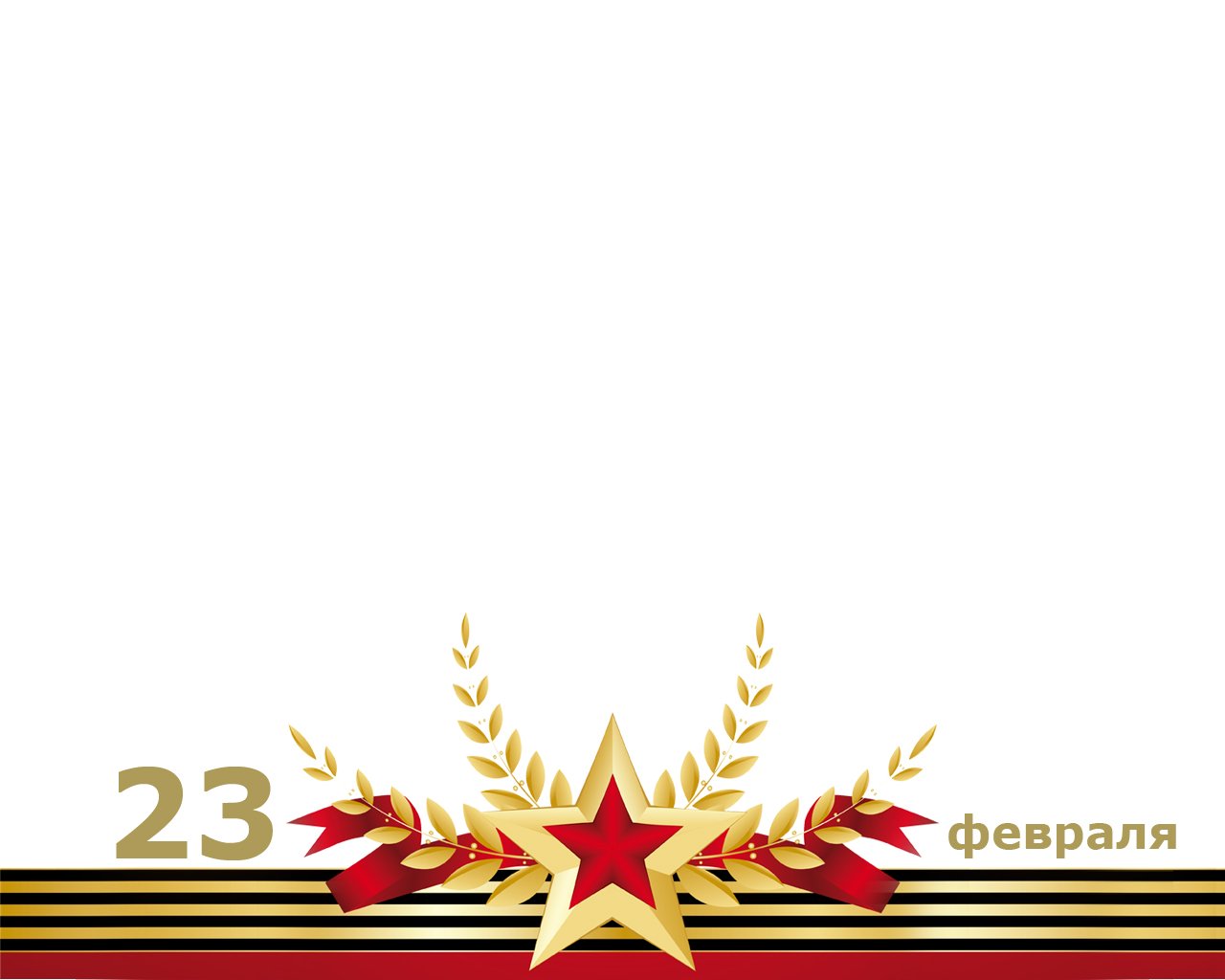 Конкурс «Нарисуй танк с закрытыми глазами»
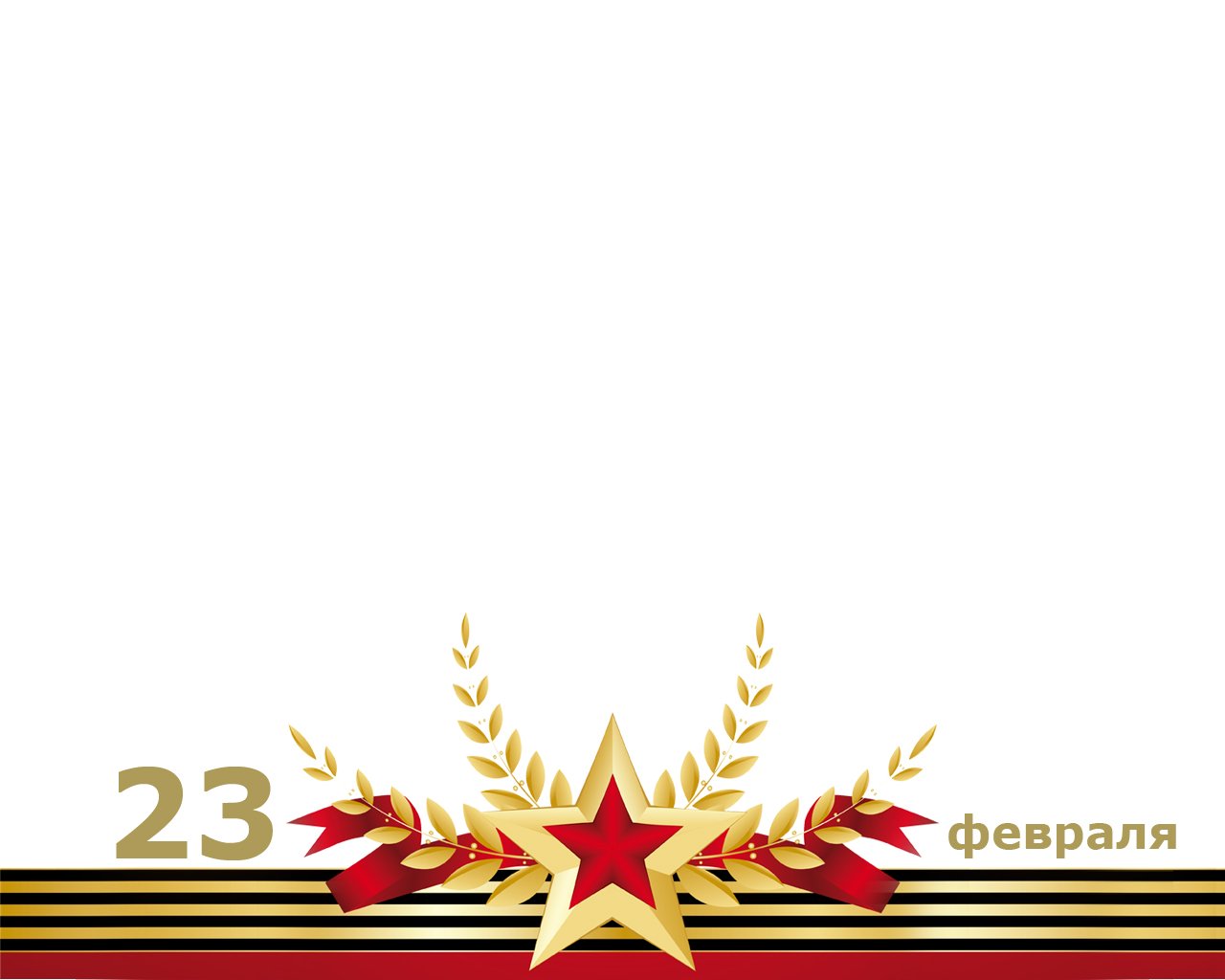 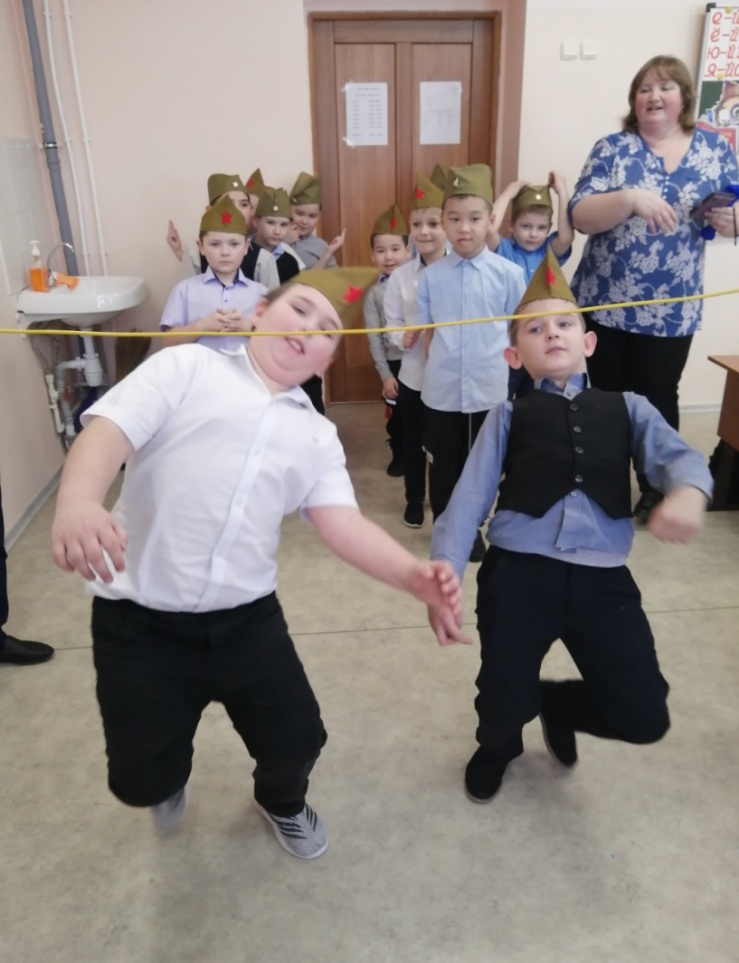 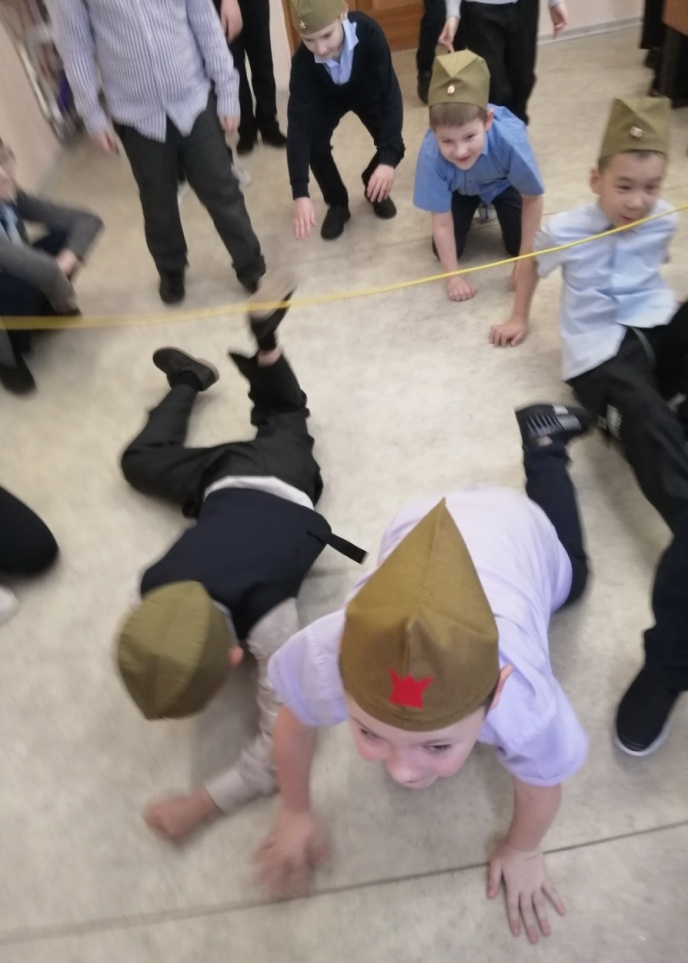 Конкурс «Нам преграды нипочем!»
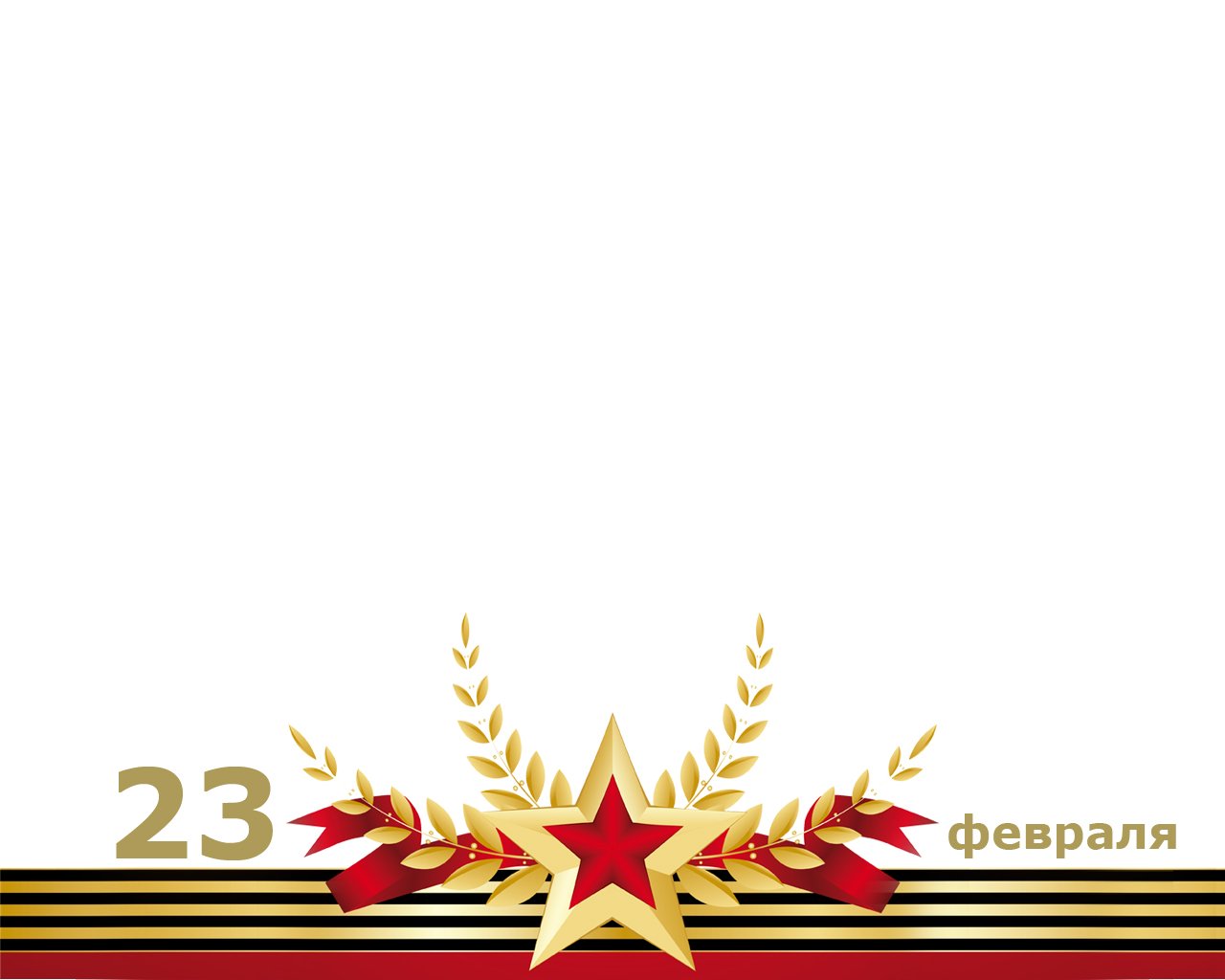 Исполнили задорную песню
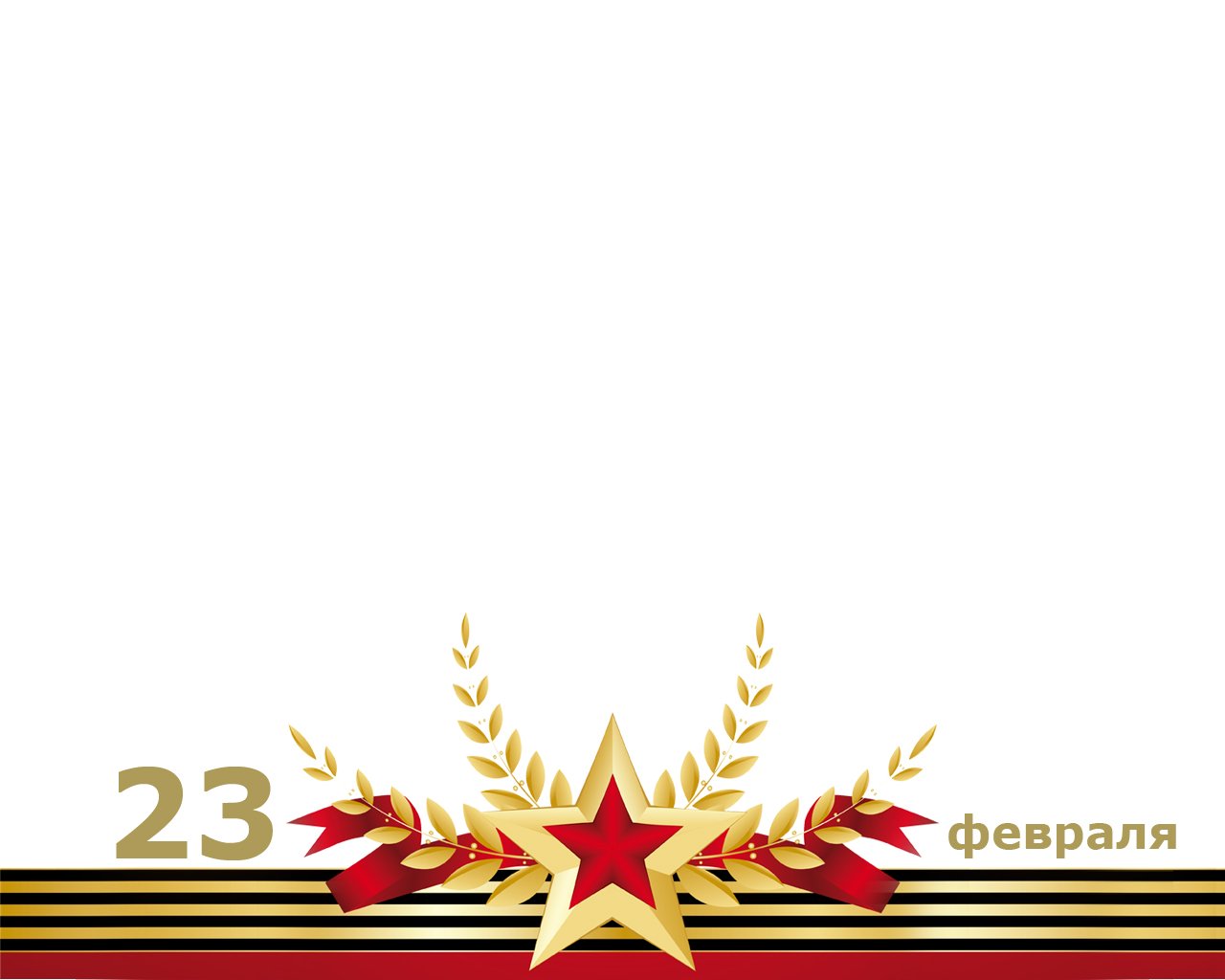 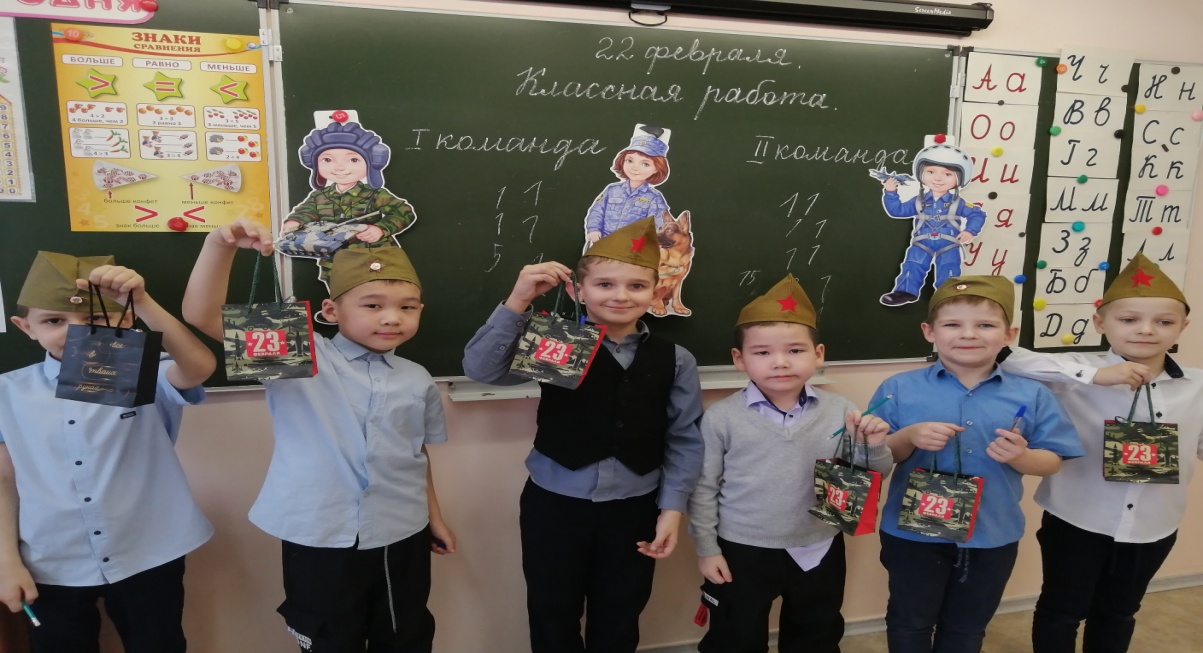 Подвели итоги, получили подарки
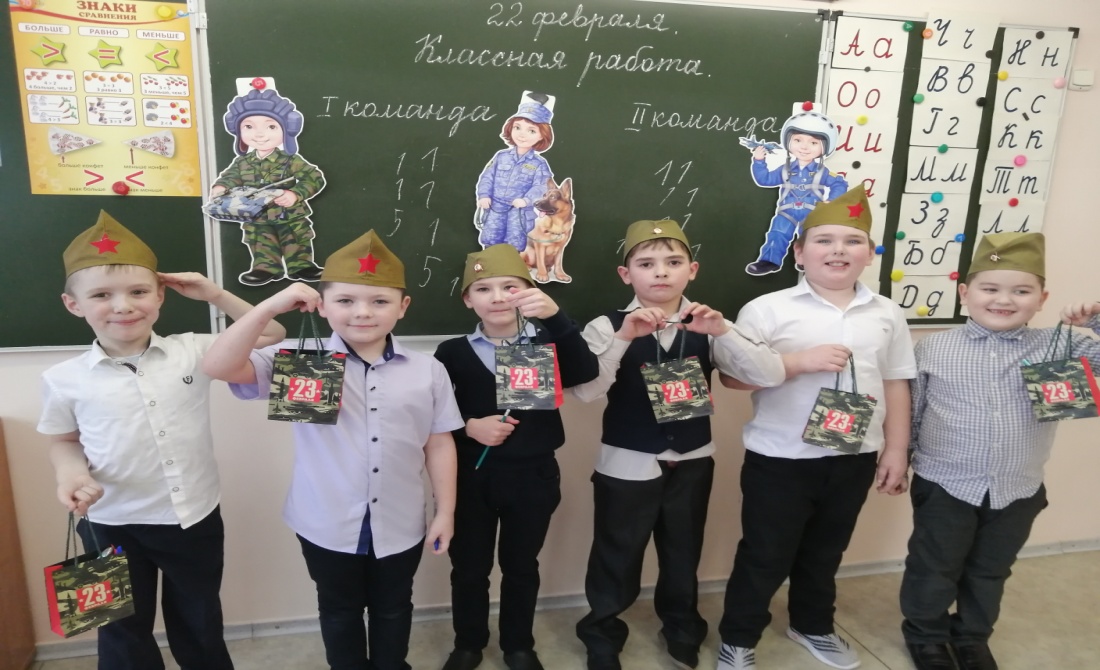 С праздником! УРА!!!